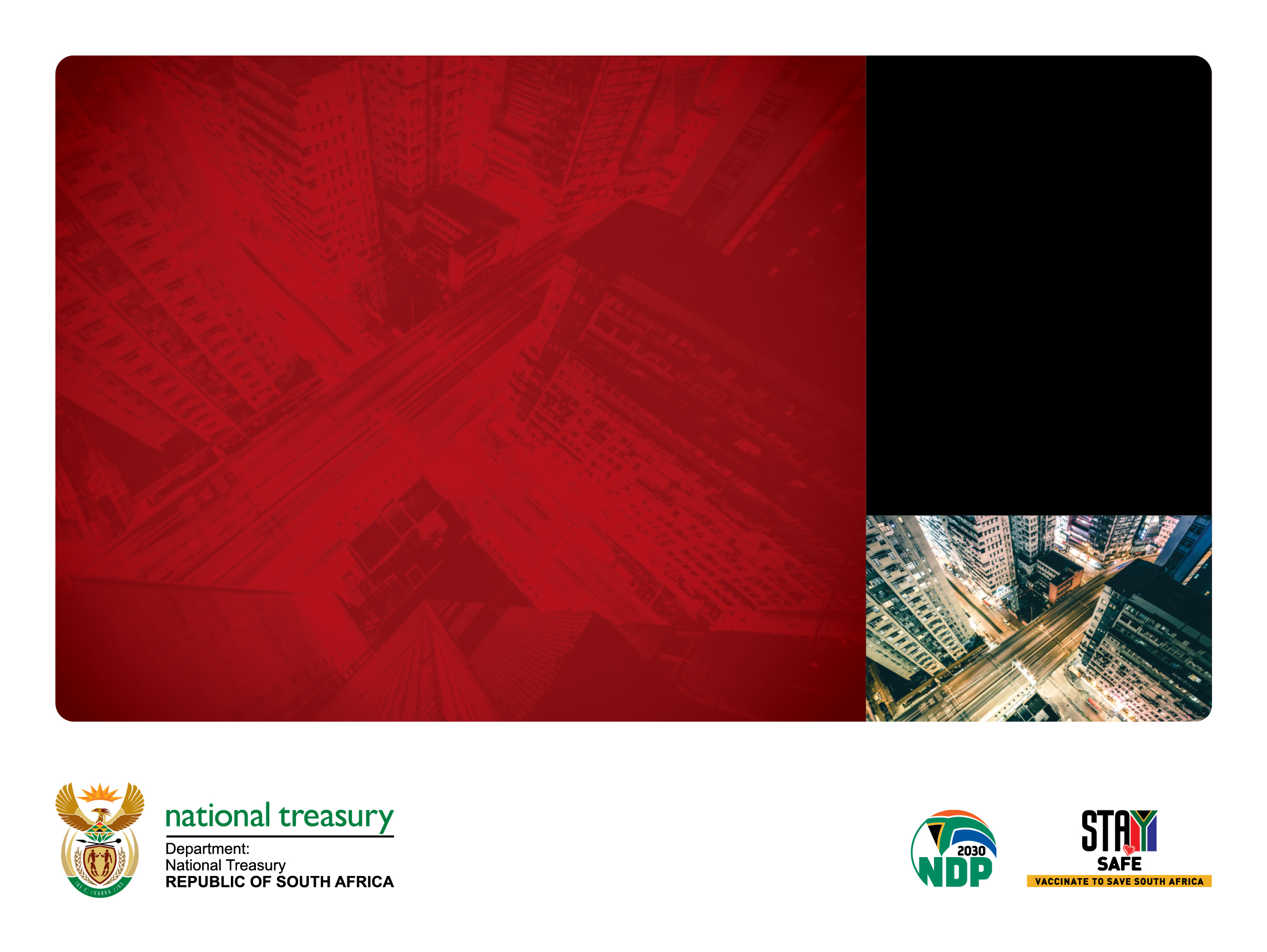 Finance and education in south Africa
Fiscal Constraints	-  CHOICES 1
NATIONAL – Competing Priorities
Youth Unemployment/ Poverty/ Post-Covid
Basic Income Grant/  PYEI/  NHI/  Basic Services/ Salary Demands…
EDUCATION?
Basic Education Expenditure
Fiscal Constraints	-  CHOICES 2
Within Provinces
Education/ Health/ Economic Development (Unemployment, Poverty)
Implications of salary adjustments hit hard here – limited choices for provinces in this regard
EDUCATION
Infrastructure Backlogs
Child Nutrition
Teacher Numbers
ECD
Curriculum Changes (Coding, Robotics, 3 Streams)
Early Grade Reading?
Fiscal Constraints	-  CHOICES 3
Within Provincial Education Departments
CoE – limited choice. The main cost pressure, about 80% of all expenditure
Infrastructure, including backlogs (mainly EIG and SIBG)
Where to allocate the balance?

PRIORITISE – shouldn’t try and do everything and may need to do less of some things
Make Informed Choices – what is needed, and what do we know works
Use available resources
Education Assistants
Cost Sharing
Partnerships
…